ITCR Monthly Teleconference
October 1, 2021

Please add your name and institution to the GoogleDoc
To reduce background noise, we will be muting everyone on entry. 
To unmute your phone within WebEx, hover over your name or phone number in the Participants list and click on the microphone icon on the far right.
Upcoming receipt date for set-side proposals (U01/U24 awardees)
Next receipt date: 
December 17, 2021 

Next Steering Committee Review Meeting
Late January, 2022

Future receipt date:
March, 2022
Steering Committee
Spyros Bakas
Elana Fertig
Juli Klemm
Daniel Marcus
Jill Mesirov
Chris Sander
Guergana Savova

Executive Secretary: Kelly Crotty
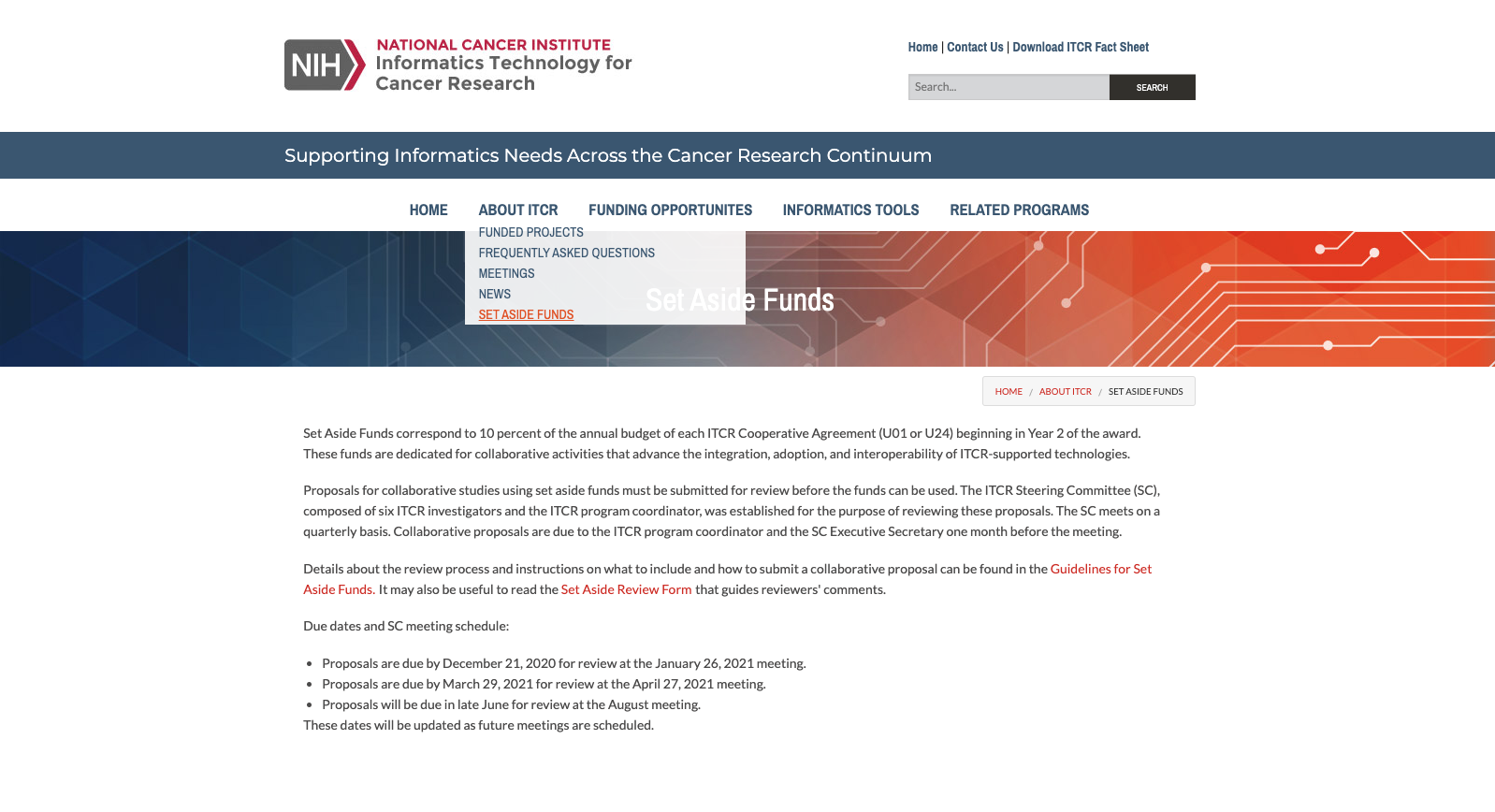 Questions?

kelly.crotty@nih.gov
Training and Outreach Working Group Update
Next meeting: October 14, 4:00-5:00pm ET
Topic: Do’s and don’ts for writing impactful papers about scientific software
Presenter: Joseph Romano, University of Pennsylvania, lead author of “Ten simple rules for writing a paper about scientific software”  PLoS Comput Biol 16(11): e1008390
Let us know if you would like to be added to the mailing list!
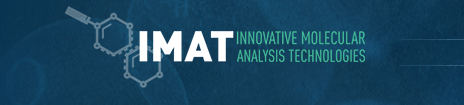 IMAT Annual Meeting 
December 8 - 10, 2021
12pm – 5pm daily
WebEx and gather.town